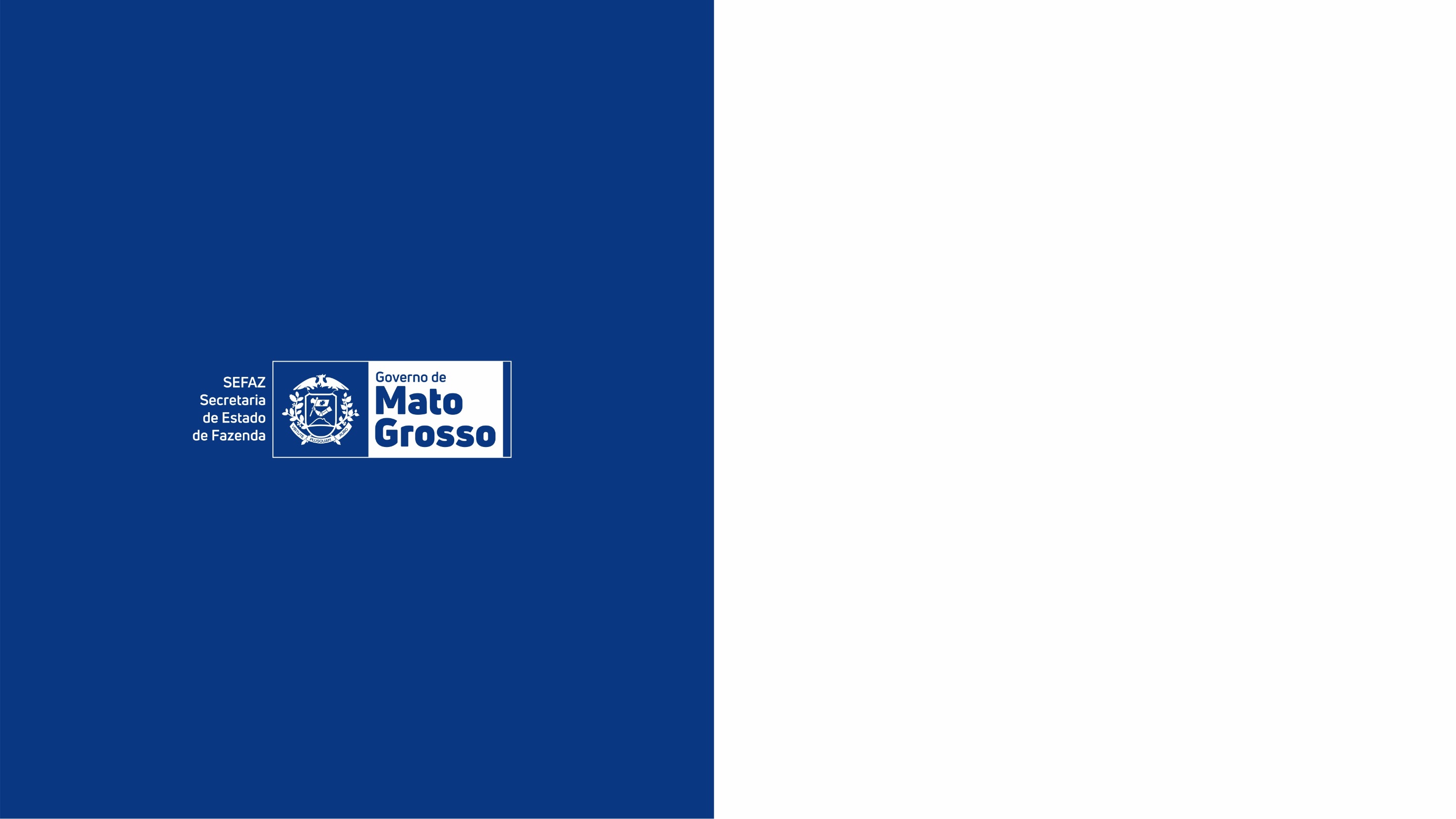 PROCEDIMENTOS ORÇAMENTÁRIOS
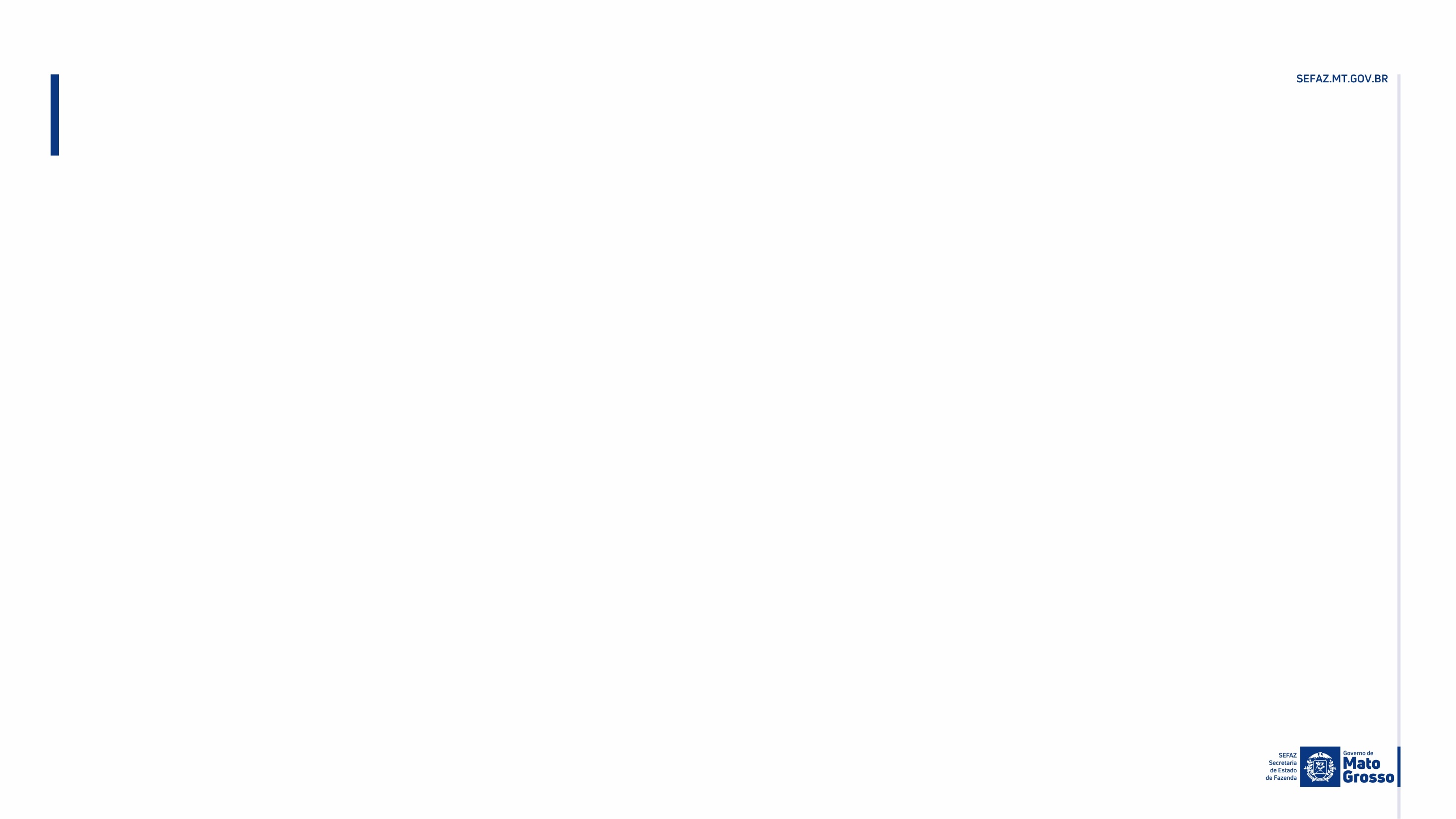 Índice:

Princípios Orçamentários
      - Receitas x Despesas
2. Teto Orçamentário

-------------------------------------------------------------------------------

Referência Técnica
.MCASP – Parte I – Procedimentos Orçamentários
.Manual Técnico do Orçamento MT - 2019
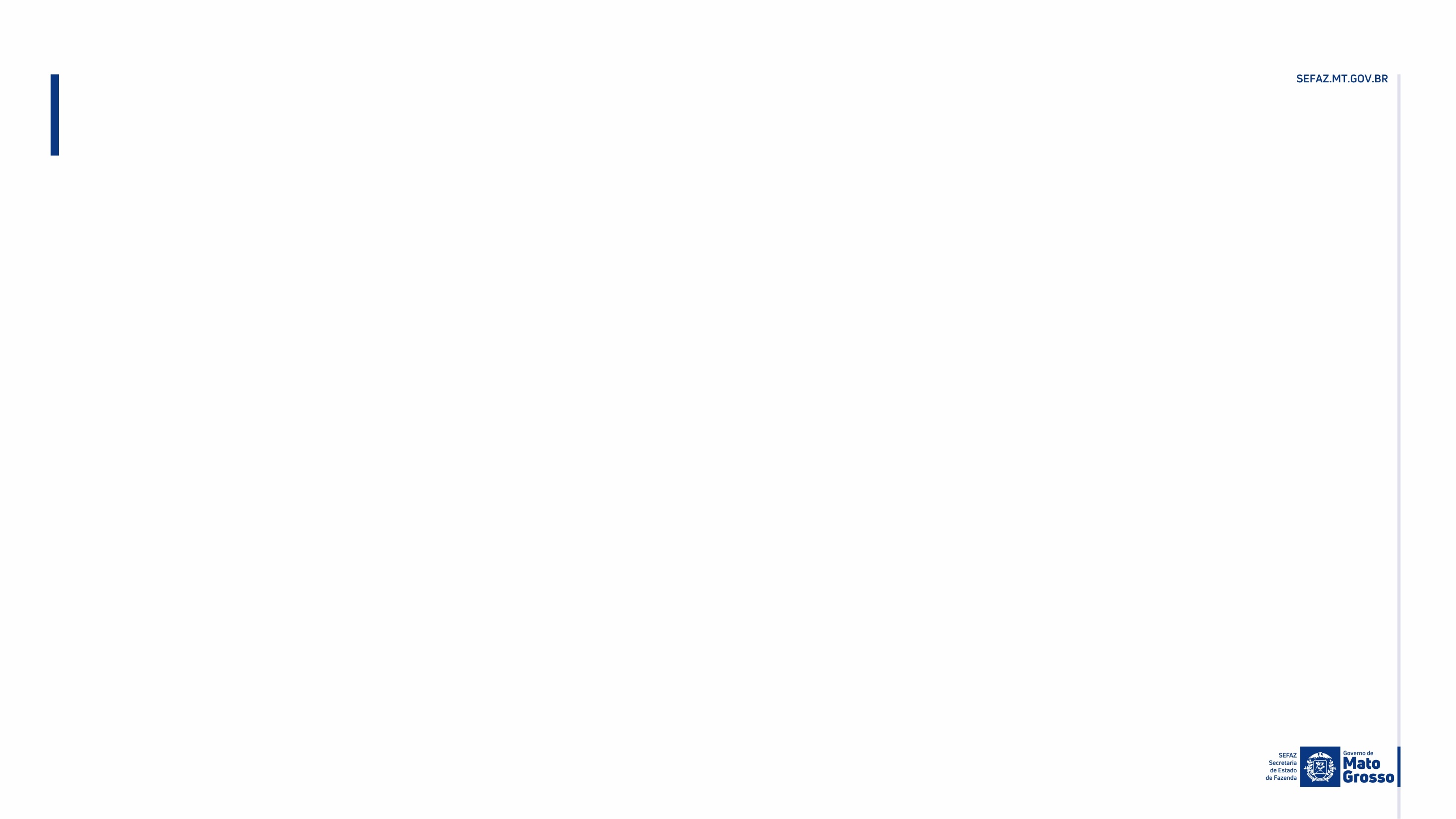 Princípios Orçamentários:

Unidade/Totalidade
Universalidade
Anualidade/Periodicidade
Exclusividade
Orçamento Bruto
Equilíbrio
Legalidade
Publicidade
Transparência
Não Vinculação da Receita de Impostos
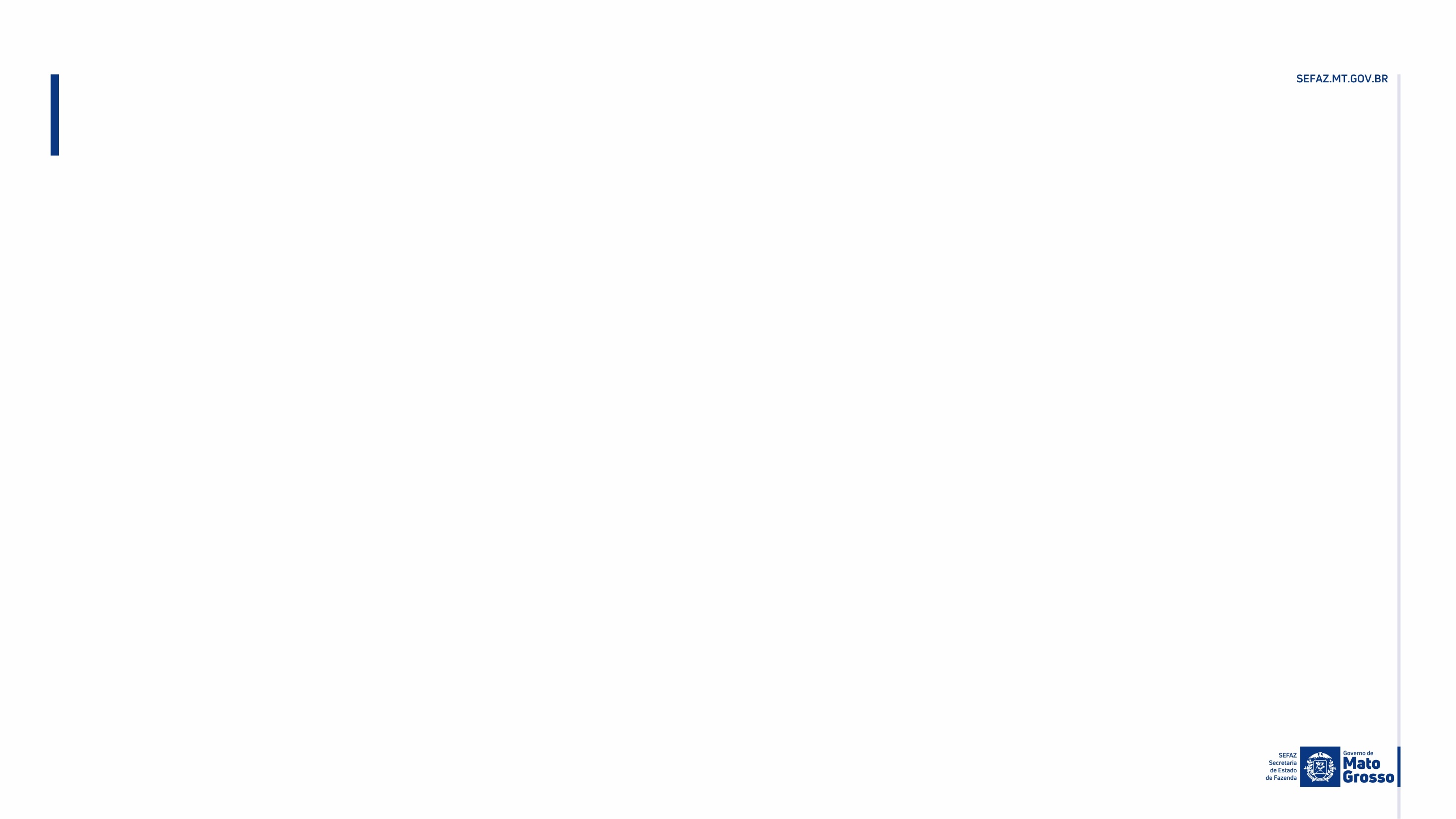 Princípio Orçamentário da Unidade/Totalidade:







Visa evitar múltiplos orçamentos dentro da mesma pessoa política.
Todas as receitas previstas e despesas fixadas, em cada exercício financeiro, devem integrar um único documento legal dentro de cada nível federativo: LOA
Lei 4.320/64, Art. 2°:
A Lei do Orçamento conterá a discriminação da receita e despesa de forma a evidenciar a política econômica financeira e o programa de trabalho do Governo, obedecidos os princípios de unidade, universalidade e anualidade.
Constituição Federal, art. 165 § 5º 
A lei orçamentária anual compreenderá: 
I – o orçamento fiscal
II – o orçamento de investimento das empresas
III – o orçamento da seguridade social
Obedece o princípio da centralização (facilita o controle)
Na década de 80 o orçamento monetário e das estatais não entrava na peça orçamentária
Tornam o controle parlamentar mais eficaz;

O Orçamento Fiscal (F)
   O Orçamento Seguridade Social (S)         Consolidados 1 documento
   O Orçamento de Investimentos (I) 	

Pela totalidade é possível a existência de orçamentos variados
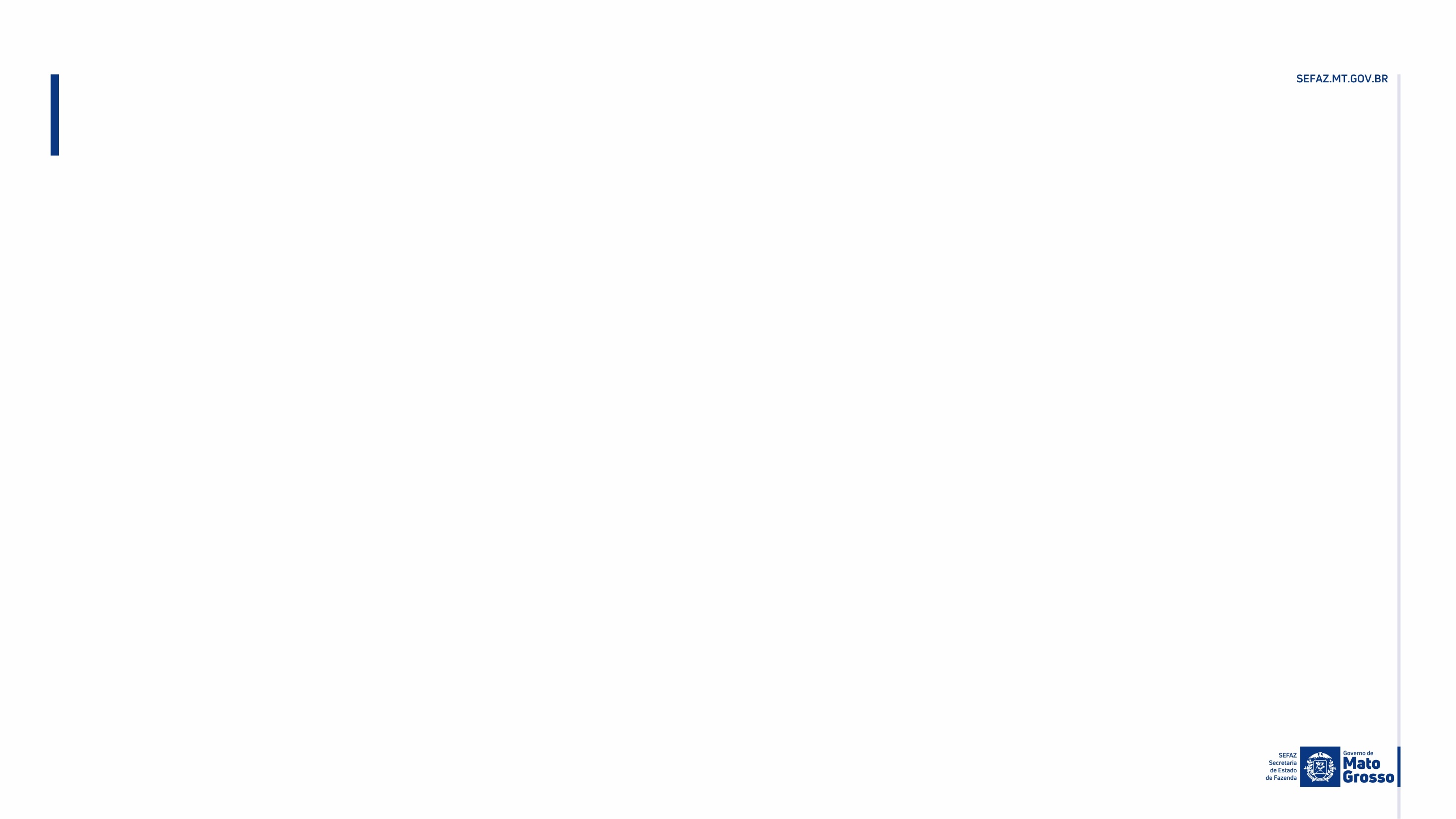 Princípio Orçamentário da Universalidade:



Existe alguma receita que não entra no orçamento?
Dação em pagamento (para pagamento de dívida)?
Depósito judicial?

Guarda uma relação com o princípio do Orçamento Bruto:
Lei 4.320/64 :
Art. 3º A Lei de Orçamentos compreenderá todas as receitas, ....
       
Art. 4º A Lei de Orçamento compreenderá todas as despesas ....
Lei 4.320/64:
Art. 6º Todas as receitas e despesas constarão da Lei de Orçamento pelos seus totais, vedadas quaisquer deduções.
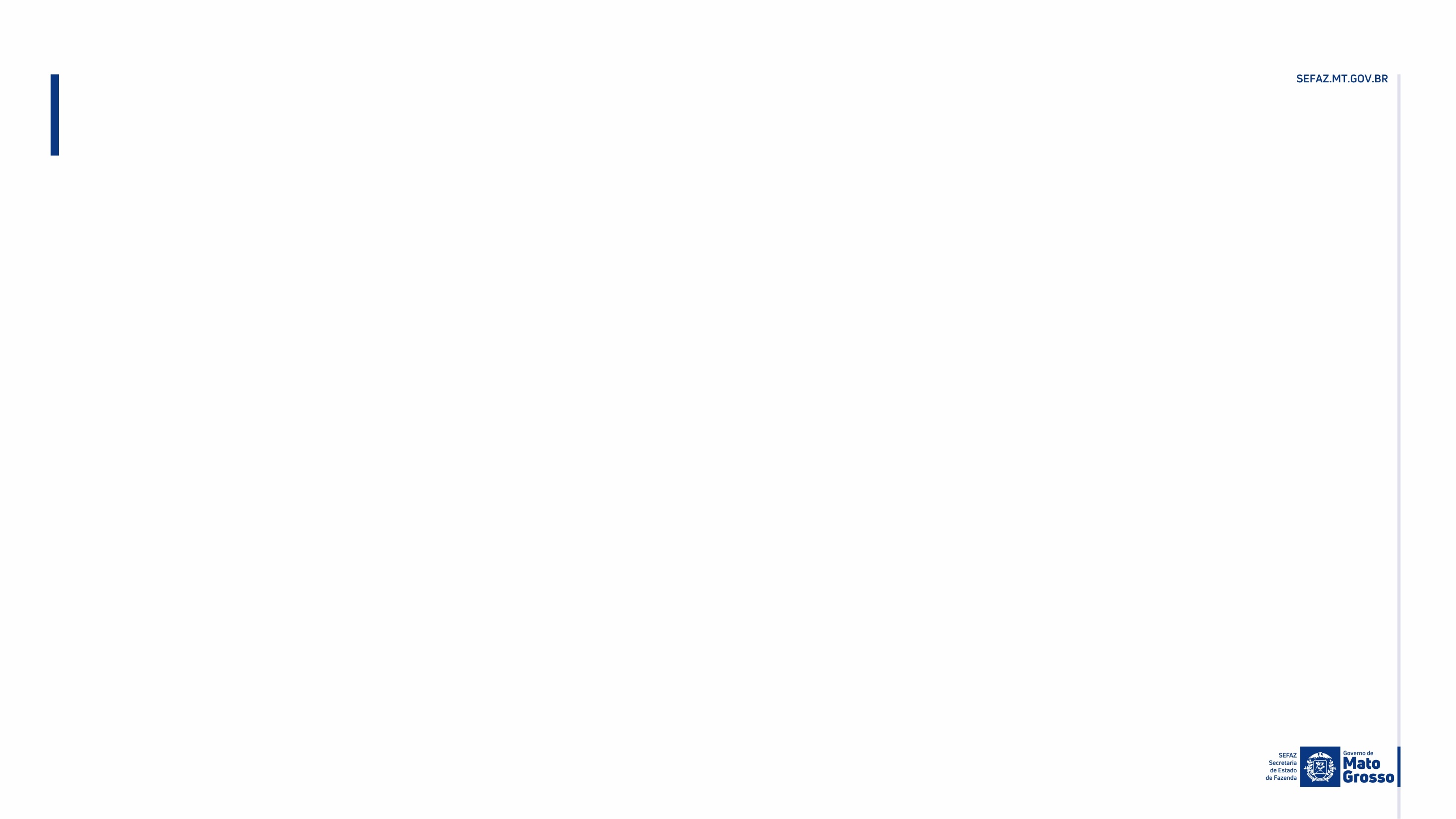 Princípio Orçamentário da Anualidade:




Fortalece a prerrogativa de controle prévio pelo Legislativo, obrigando o poder executivo a solicitar anualmente autorização para arrecadar receitas e executar despesas

Consequência deste princípio: Surgimento dos Restos a Pagar
Lei 4.320/64 :
Art. 34. O exercício financeiro coincidirá com o ano civil.

Art. 35. Pertencem  ao exercício financeiro:
....
II – as despesas nele legalmente empenhadas;
Princípio Orçamentário da Exclusividade:
Constituição Federal, Art.165:
Art. 165, § 8º
§ 8º - A lei orçamentária anual não conterá dispositivo estranho à previsão da receita e à fixação da despesa, não se incluindo na proibição a autorização para abertura de créditos suplementares e contratação de operações de crédito, ainda que por antecipação de receita, nos termos da lei.


Busca evitar que a LOA seja usada como meio de aprovação de matéria não relacionada com questão financeira – a LOA é tratada, no processo legislativo, com maior celeridade.
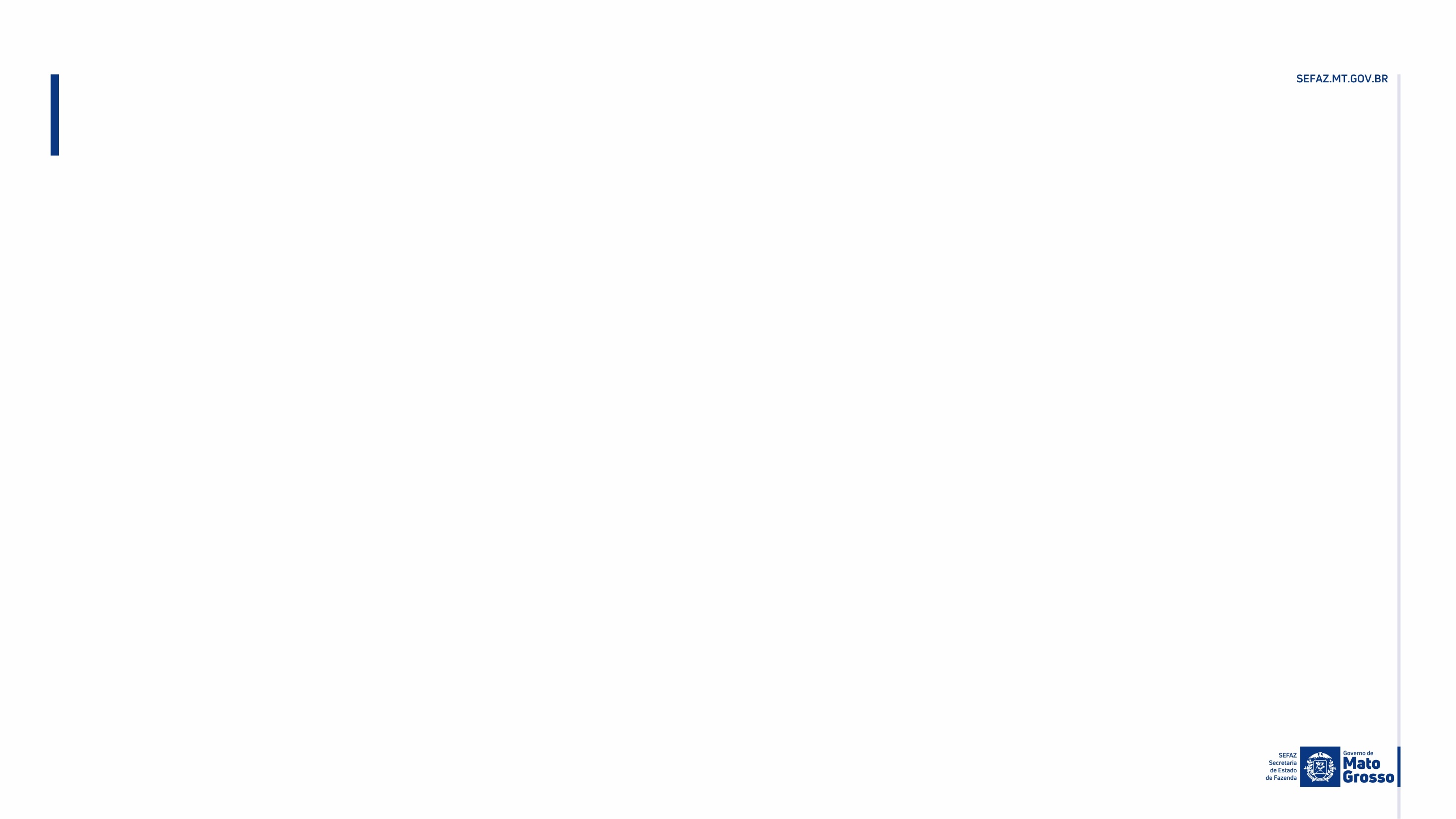 Princípio do Equilíbrio:
Constituição Federal (Regra de Ouro):
Art. 167  É vedado:
III - a realização de operações de créditos que excedam o montante das despesas de capital, ressalvadas as autorizadas mediante créditos suplementares ou especiais com finalidade precisa, aprovados pelo Poder Legislativo por maioria absoluta;


A CF não traz o equilíbrio de forma explícita, mas tenta enfrentar o déficit corrente, com a Regra de Ouro

O princípio do equilíbrio se refere à igualdade numérica entre receita e despesa?

É possível aumentar o patrimônio líquido COM AUMENTO DE DESPESA (o ente ficar mais “rico”)?
Regra de Ouro: “O montante da operações de crédito não pode exceder o montante das despesas de capital”.
Espécies de Alterações nos Componentes Patrimoniais:
Princípio do Legalidade:

Constituição Federal:
Art. 37. A administração pública direta e indireta de qualquer dos Poderes da União, dos Estados, do Distrito Federal e dos Municípios obedecerá aos princípios de legalidade, impessoalidade, moralidade, publicidade e eficiência e, também, ao seguinte:

Art. 165. Leis de iniciativa do Poder Executivo estabelecerão:
I - o plano plurianual;
II - as diretrizes orçamentárias;
III - os orçamentos anuais.



A AP só pode fazer ou deixar de fazer somente o que a lei mandar.

QUAIS SÃO OS LIMITES DESTE PRINCÍPIO?
Princípio da Publicidade:
Constituição Federal:
Art. 37. A administração pública direta e indireta de qualquer dos Poderes da União, dos Estados, do Distrito Federal e dos Municípios obedecerá aos princípios de legalidade, impessoalidade, moralidade, publicidade e eficiência ...

Princípio da Transparência:
Aplica-se também ao orçamento público, pelas disposições contidas nos art.(s) 48, 48-A e49 da Lei de Responsabilidade Fiscal – LRF, que determinam ao governo, por exemplo:divulgar o orçamento público de forma ampla à sociedade; publicar relatórios sobre aexecução orçamentária e a gestão fiscal; disponibilizar, para qualquer pessoa, informaçõessobre a arrecadação da receita e a execução da despesa.
Princípio da Não-Afetação de Receitas de Impostos:
Constituição Federal, art. 167 IV:
É vedada a vinculação de receita de impostos a órgão, fundo ou despesa.

Ressalvas:
FPM, FPE e Fundos de Desenvolvimento das Regiões Norte, Nordeste e Centro-Oeste;
Recursos para áreas da saúde e educação;
Garantias a ARO;
Prestação de garantia ou contragarantia à União para pagamento de débitos para com esta.
Na prática, grande parte do orçamento é vinculada. 

A EC 93/2016, prorrogada até 2023, desvincula até 30% de impostos, taxas e multas.

- Pergunta:
Essa media não contraria a doutrina tributária de que taxas e contribuições já são vinculadas por sua própria natureza como espécie de tributo e que sua desvinculação caracteriza-se como CONFISCO o que a própria legislação proíbe?
Controle por Fonte e Destinação de Recursos
O controle por fonte e destinação de recursos é utilizado como mecanismo integrador entre receitas e despesas. Ele separa os recursos em originários do Tesouro ou de Outras Fontes e indica o exercício no qual ocorreu a arrecadação – se corrente ou anterior.

. A receita identifica a destinação do recurso.
. A despesa identifica a fonte de seu financiamento.

Na receita orçamentária busca-se a vinculação da origem do recurso com o seu fato gerador. A destinação divide-se, basicamente, em duas possibilidades:

Destinação Ordinária – representa que o recurso que entrou é de livre alocação;
Destinação Vinculada – representa que o recurso que ingressou tem destinação específica.
LANÇAMENTO
METODOLOGIA
RECOLHIMENTO
BANCOS
CAIXAS
CLASSIFICAÇÃO
NATUREZA
Cronologia dos Estágios da Receita Orçamentária: da
PREVISÃO
ARRECADAÇÃO
CLASSIFICAÇÃO
DESTINAÇÃO
UNIDADE DE
CAIXA
Modalidade de Ingresso:
Ingressos Orçamentários: Ingressos que podem ser utilizados para a cobertura de despesas orçamentárias. Como exemplo, temos as Receitas Tributárias (impostos, taxas e contribuições).
Ingressos Extra-Orçamentários: Ingressam de forma compensatória nos cofres públicos. Apresentam caráter temporário e não integram a LOA. O Estado é mero depositário desses recursos. Como exemplo, tem-se os depósitos de terceiros (depósitos em caução, fianças etc.).
Teto Orçamentário
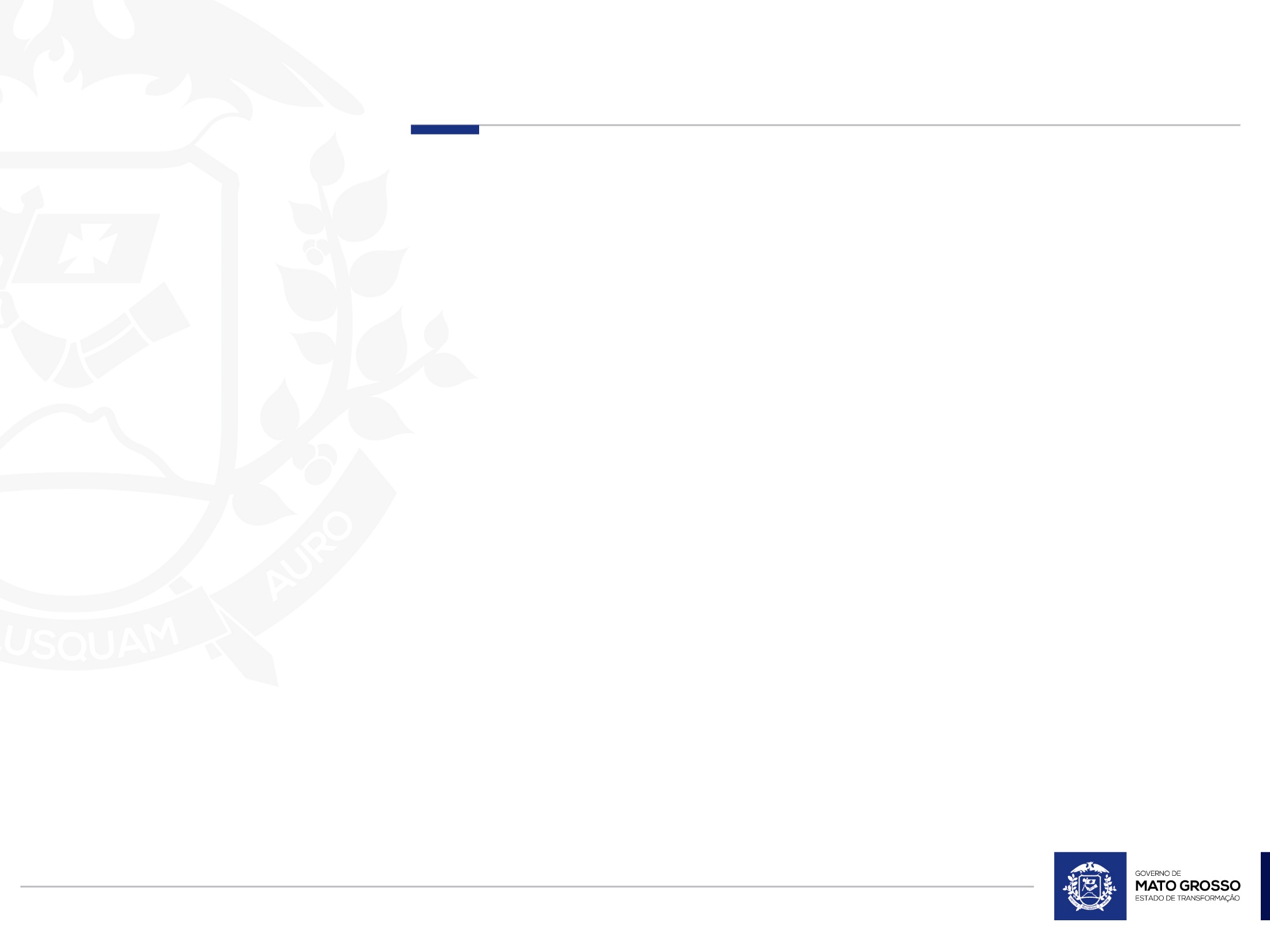 ESTRATÉGIA ALOCATIVA
PRIMEIRA ESTRATÉGIA:  estabelecer critérios de priorização do gasto (o objetivo é “priorizar” a alocação dos recursos para os itens de despesa mais importante para a unidade, em especial no atendimento aos contratos e ações mais importantes da política finalística do órgão);

SEGUNDA ESTRATÉGIA: Estruturar um modelo alocativo por meio dos passos:

1 – Passo: Mapear e levantar a necessidade de recursos orçamentário e de despesas primária corrente por PAOE (fonte de dados relatórios disponibilizados);
2 – Passo: Determinar os limites de despesa primária para cada PAOE (determinar é um verbo muito forte, porém quando se trata de controle é a estratégia que melhor pode ser aplicada, por isso, recomendamos fortemente que não deixe para as áreas esta prerrogativa sob pena de não conseguirem estabelecer um controle e/ou consenso);
3 – Passo: Criar a “democracia orçamentária”, não deixe de levantar a necessidade adicional de despesa primária e/ou teto orçamentário das áreas e levar para o gestor da unidade tomar as devidas providencias, inclusive para que possa recorrer junto a SEPLAN para análise do nível estratégico;
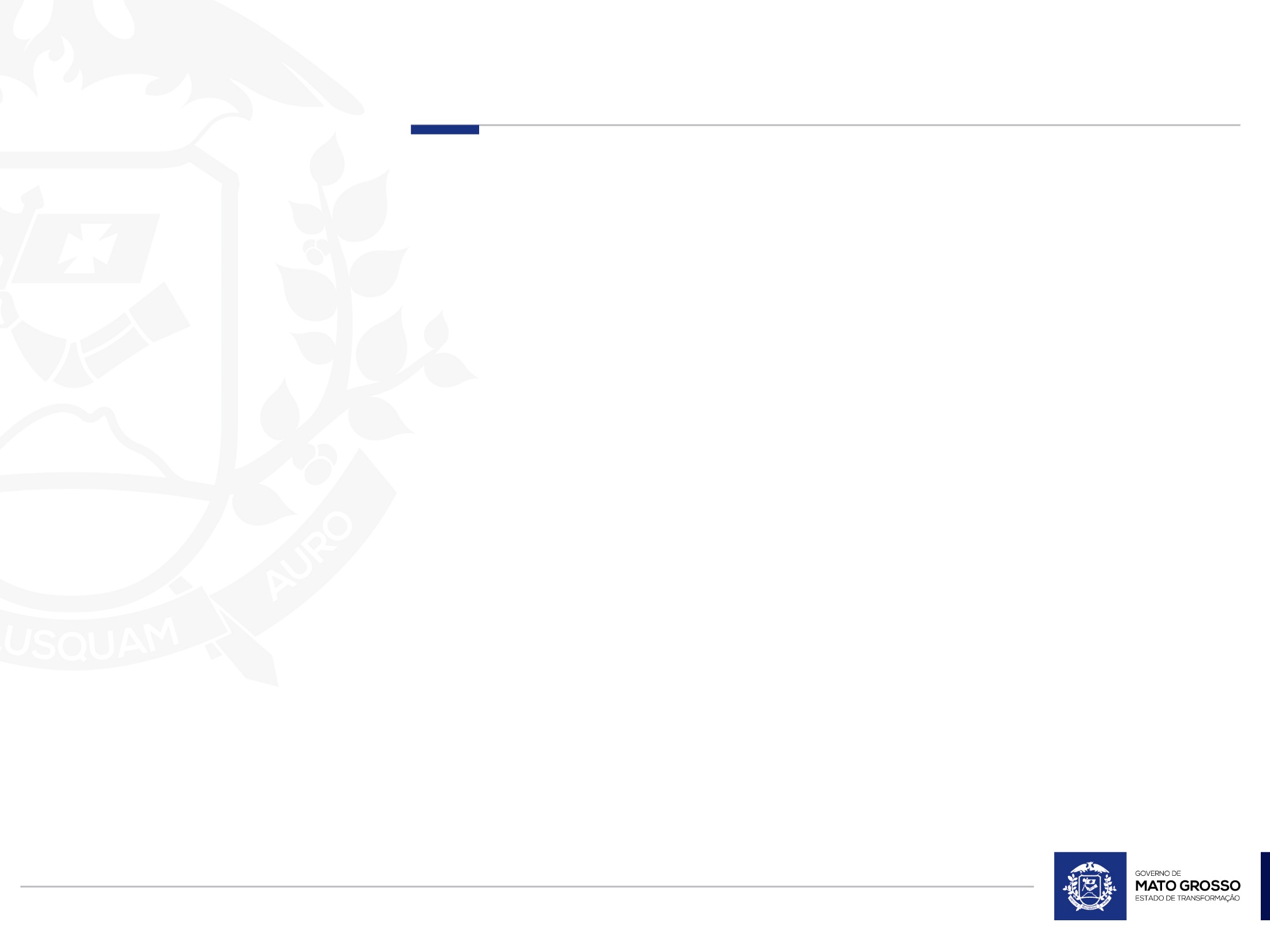 Atividade Prática: Dever de Casa (Considerando o Teto Teórico)
Com base no cenário atual e na disponibilidade orçamentária de 2018 e definindo um critério de priorização do gasto público defina uma proposta técnica de alocação de recursos para as ações do tipo atividade que compõe o orçamento base de gasto (padronizadas e finalísticas), não é necessário definir a base das despesas obrigatórias (grupos 1, 2 e 6).

A proposta técnica será utilizada como base de comparação e qualificação da proposta técnica elaborada pela Sefaz para o PTA/LOA de 2019.

Objetivo: Avaliar a consistência metodológica de priorização dos recursos e possibilidade de financiamento do escopo da política formatada pela área técnica, considerando dentre outras questões: A escassez de recursos e a limitação das despesas primárias.

LEITURA OBRIGATÓRIA PARA O PROCESSO DO PTA/LOA:
Emenda Constitucional nº 81/2017 
Manuel Técnico do Orçamento – versão 2019
Lei de Diretrizes Orçamentária (LDO) 2019.
Capacitação Permanente Online:
"Capacitação de Orçamento Público" PPA / LOA, realizado via Google Classroom, com carga horária de 26h de atividades práticas e vídeo aulas.
“Fundamentos de Orçamento Público” (em desenvolvimento) 30 hs
Emissão de certificado.
As inscrições podem ser realizadas diretamente na Coordenadoria de Estudos Orçamentários (CEOR) ou encaminhadas para os e-mails dos seguintes servidores:

- Dejane Arruda de Carli Zambrim   dejanezambrim@sefaz2.mt.gov.br
- Vagner De Bitencourt Serra  vagnerserra@sefaz2.mt.gov.br
Muito obrigado!!!

Coordenadoria de Estudos da Receita e Despesa – CEOR
Superintendência do Orçamento Estadual – SUOE
Secretaria Adjunta do Orçamento Estadual - SAOR

3617-2728
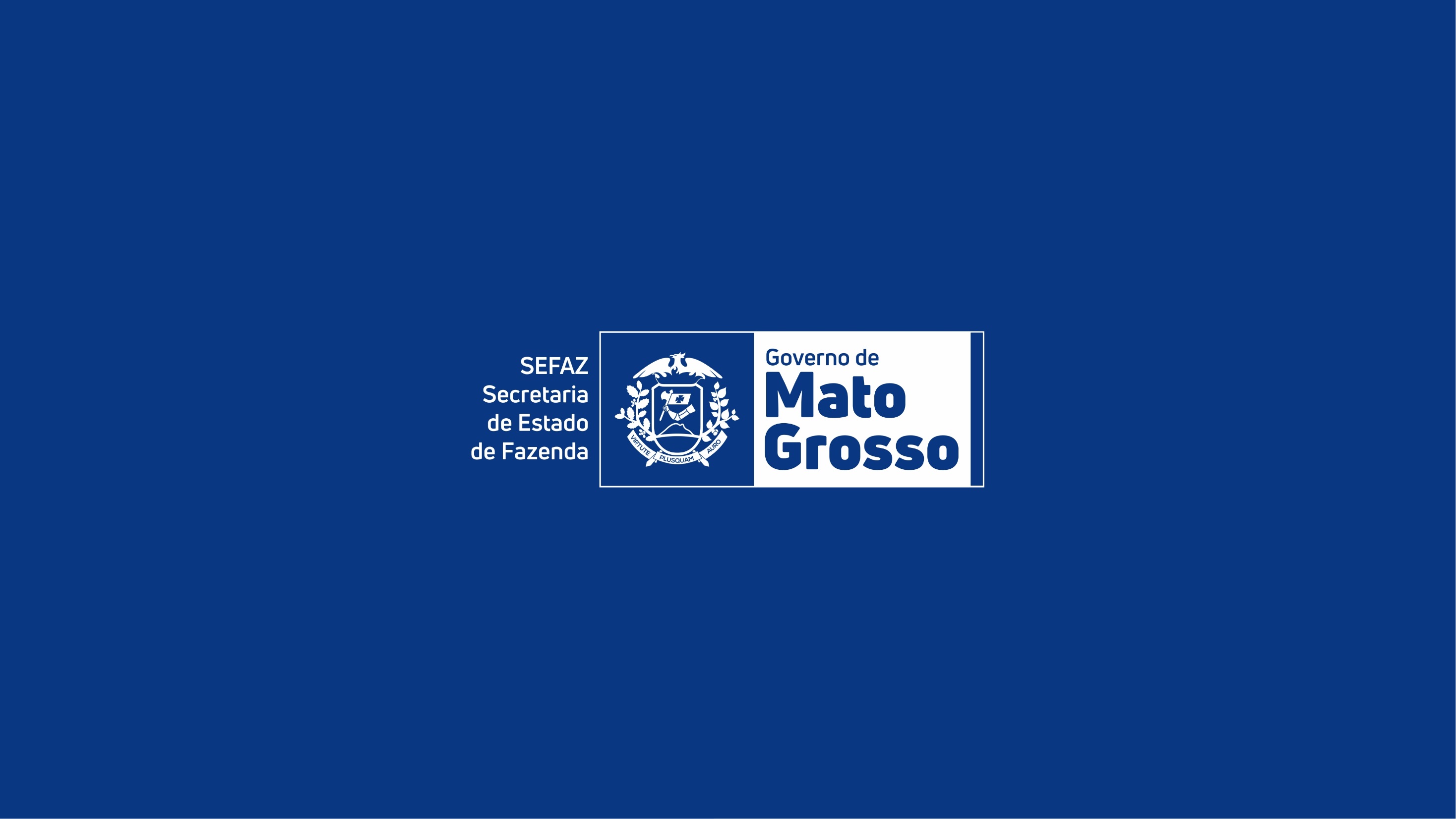